Minecraft-inspired Rock and Mineral Identification Game
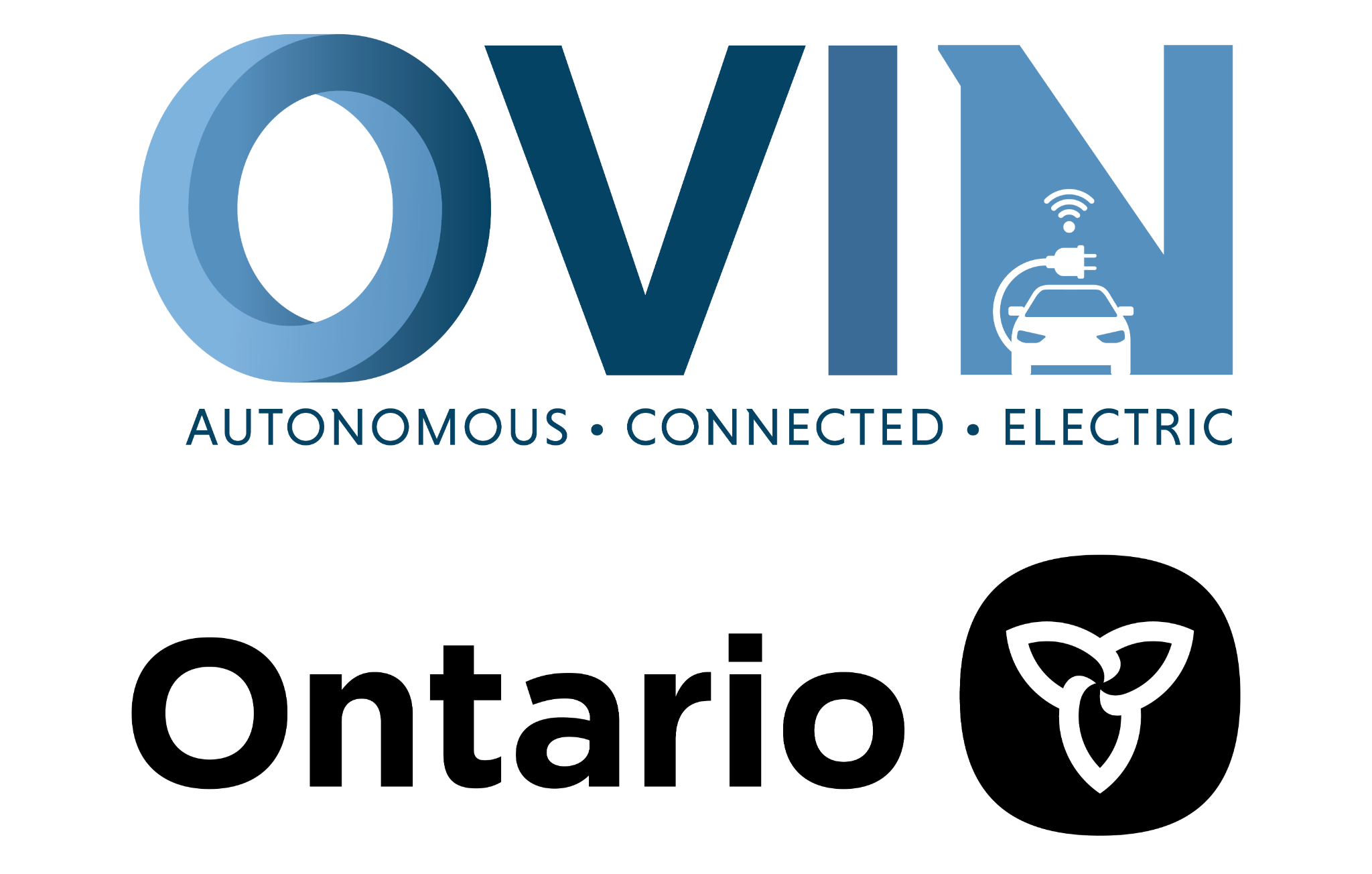 Electrifying the Future
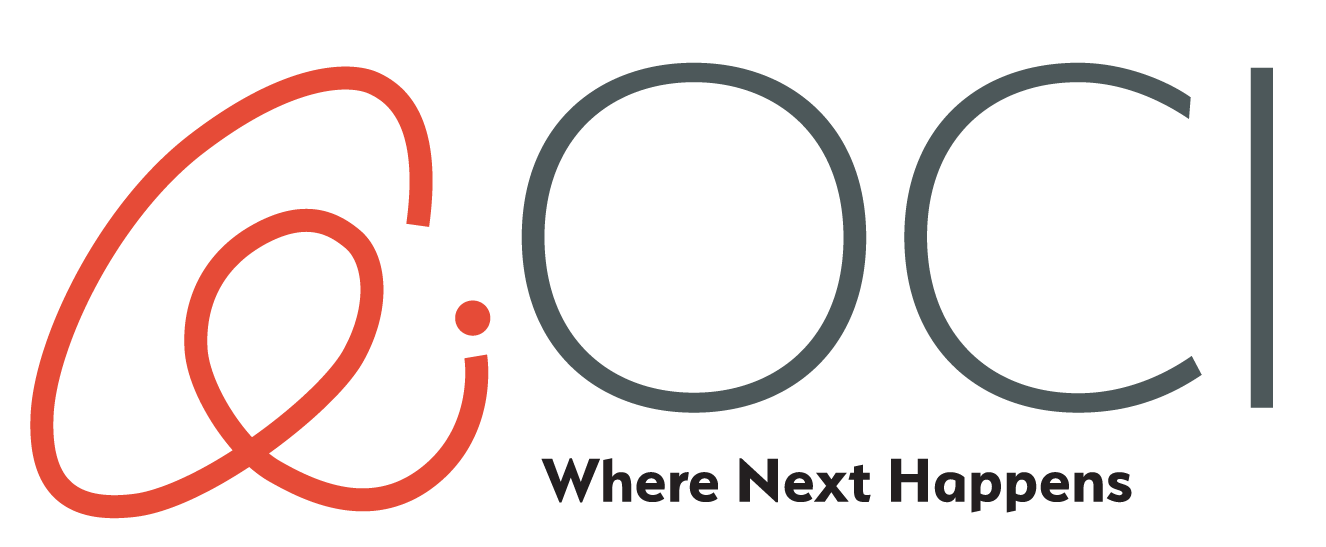 Name this mineral! (2 points)
COPPER
Where do we find Copper? (4 points)
Electric vehicles 
Electric wires
Batteries 
Car tires 
A, B, and C
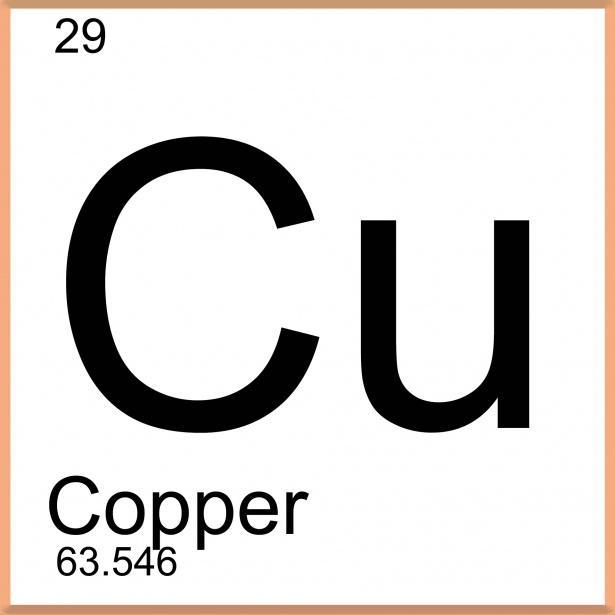 Answer:
If you answered e) you are correct! Copper is an important metal used in many everyday things, especially in the automotive industry. In electric cars, it’s used in the motor and wiring, with about 83 kg of copper in each vehicle! Copper conducts electricity well, making it essential for wires and devices. It's also crucial in batteries, helping them work better and last longer. Copper is everywhere and powers our daily lives.
Name this rock! (2 points)
DIORITE
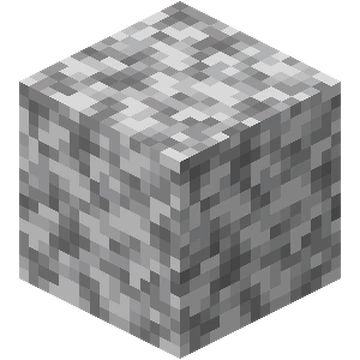 Identifying Diorite
c). - Diorite is a rock often found near old volcanoes. It forms deep underground when hot, melted rock cools slowly. You can find diorite in places where volcanoes used to be, especially in mountains.
b). - Diorite has a mix of light and dark minerals, giving it a speckled look. The light and dark spots make it easy to identify.
Name this rock! (2 points)
COAL
Identifying Coal
Coal can have a dull or a shiny appearance. (1 point)
Coal is a lightweight rock.  (1 point)
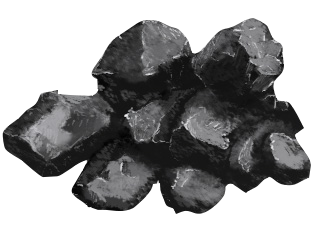 True 
False
True 
False
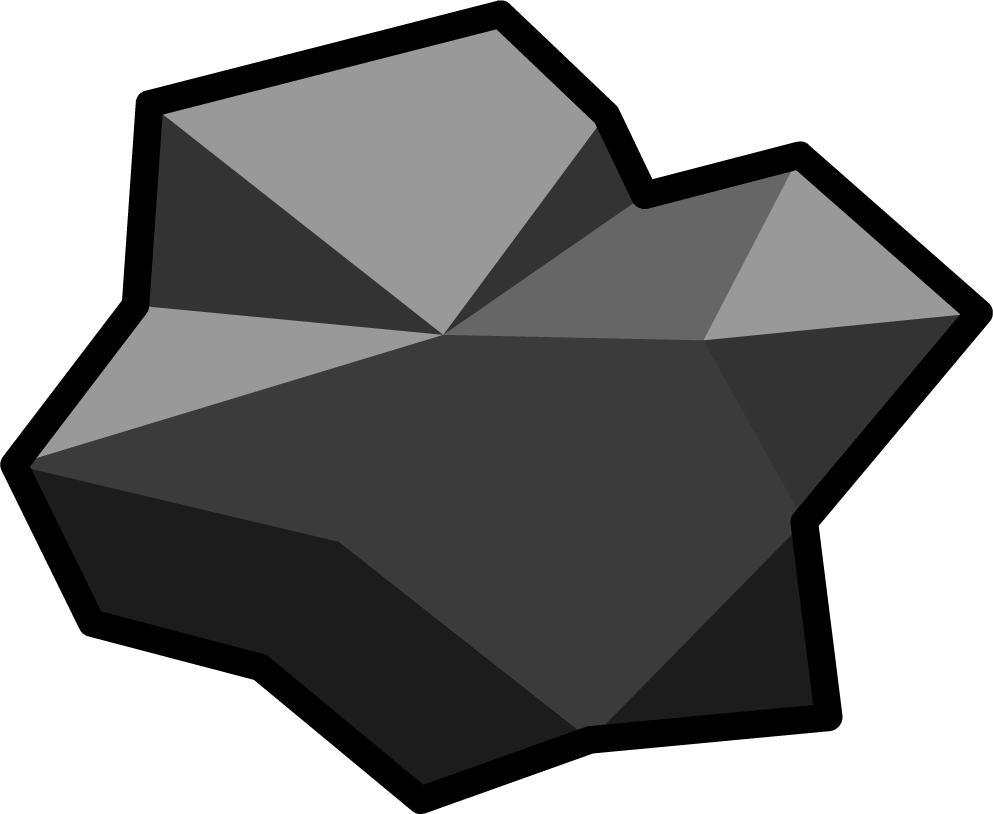 Answer:
True
Answer:
True
Coal is light because it is mostly made of carbon, which is less dense than minerals in other rocks. It also has small air pockets that make it feel even lighter!
Coal contains organic carbon pieces, such as plant materials, that have been buried and pressed underground. Normally it is dull looking, but if it was buried close to a heat source, such as magma, it can be “baked” giving coal a shiny appearance.
Name the the metal that causes this red colour! (2 points)
IRON
Identifying Iron
Iron is a mineral (4 points)
True
False
Why is iron important for making cars safe? (4 points)
It makes the cars colourful 
It  makes cars strong 
It makes cars fly 
It makes cars smell nice
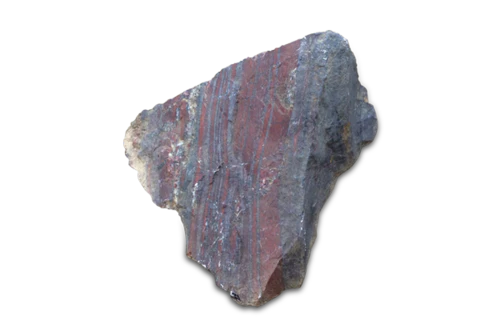 Answer:
b) False: Iron is an element  that makes up 2 minerals in these samples: Hematite (red) and magnetite (grey/black)
Answer:
b) - Iron allows us to build things that need to be strong and durable, like cars for example. In cars, strong iron parts help protect people by making the car sturdy.
Name this mineral! (2 points)
QUARTZ
Identifying Quartz
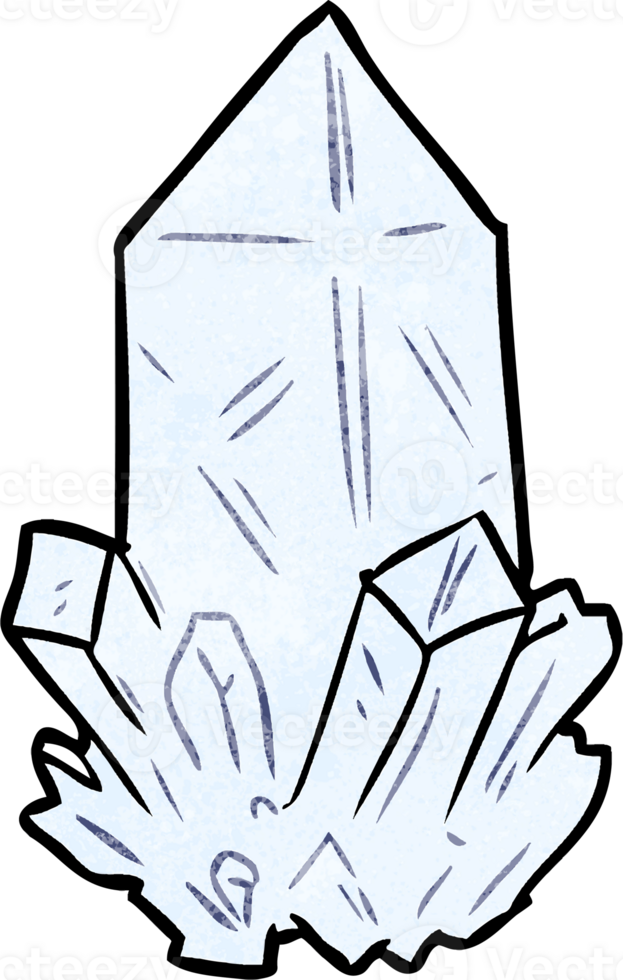 (4 points)
(4 points)
Is quartz a hard or soft mineral? 
Hard
Soft
What shape is the quartz in your box or pail?
Square like a box 
Round like a ball 
Flat like a coin 
Long and pointy
Answer:
Answer:
a) Compared to most other white/clear minerals (other than diamond), quartz is relatively harder. It cannot be scratched by a fingernail, coin or knife!
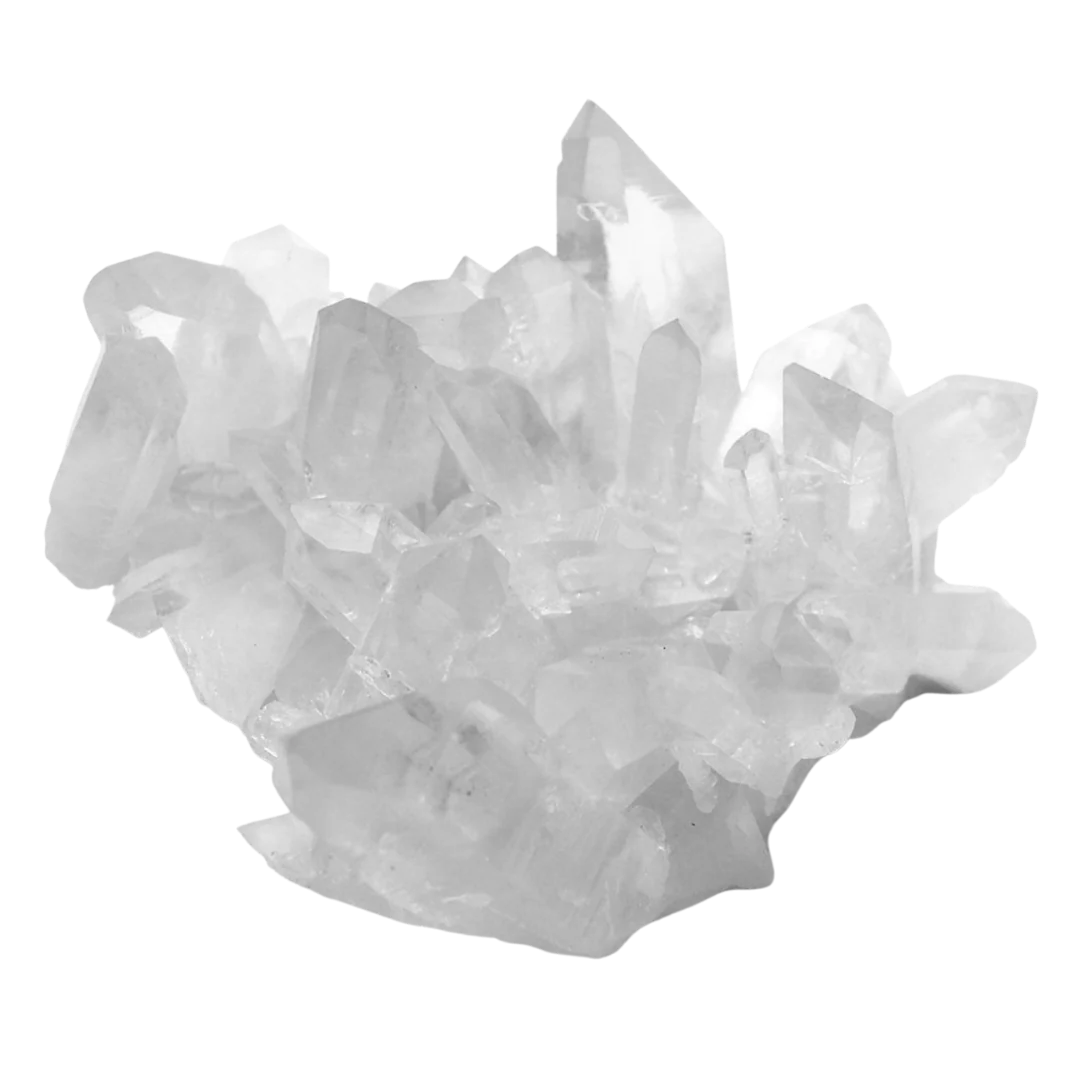 d) - Quartz crystals often “grow” in a way that makes them look like long, pointy hexagonal sticks. They are clear or white and can have sharp tips!
Great job!
What’s your score?
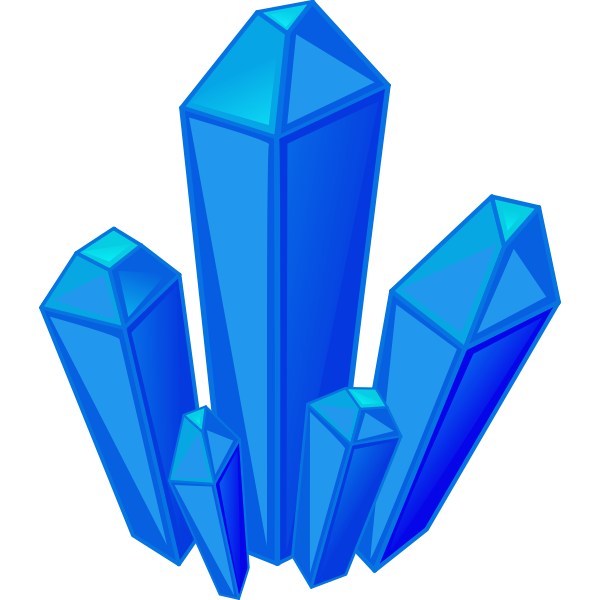 ?/40
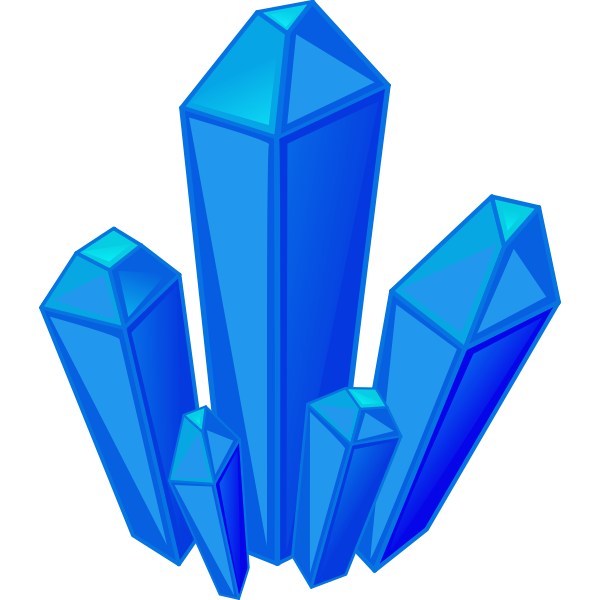